Elasticity
Introduction to Microeconomics
Udayan Roy
Sources: Principles of Microeconomics/Economics by N. Gregory Mankiw
Chapter 5 Elasticity and Its Application
Whole chapter
2
Sources: Principles of Microeconomics/Economics by Timothy Taylor
Chapter 7: Elasticity
Whole chapter
3
Sources: The Economy by The CORE Team
Unit 7: The Firm and Its Customers
7.8: The elasticity of demand
ELASTICITY
4
Elasticity
We have seen that 
The quantity demanded of a consumer good is affected by 
its price, the prices of other goods, buyers’ incomes, etc.
The quantity supplied of a good is affected by
its price, the prices of raw materials, technology, etc.
Elasticity is a measure of the strengths of these various effects
Elasticity = Responsiveness
Suppose there are two variables, x and y
Let x be the cause and y be the consequence
Key definition: The “x elasticity of y” is a measure of the effect on y of changes in x
when all other factors that affect y are unchanged
In other words, the “x elasticity of y” is a measure of the responsiveness of y to changes in x
Elasticity: definition
More specifically … 
Key definition: The “x elasticity of y” is the percent increase in y when there is a one percent increase in x
and all other factors that affect y are unchanged
Elasticity: examples
Let x, the cause, be the price of a commodity
Let y, the consequence, be the quantity demanded of the commodity
The price elasticity of demand is the percent increase in the quantity demanded of a commoditywhen there is a one percent increase in the price of the commodity
and all other factors that affect quantity demanded are unchanged

Note: A decrease is expressed as a negative increase.
Elasticity: examples
Let x, the cause, be the income of the buyers
Let y, the consequence, be the quantity demanded of a commodity
The income elasticity of demand is the percent increase in the quantity demanded of a commoditywhen there is a one percent increase in the buyers’ income
and all other factors that affect quantity demanded are unchanged
Elasticity: examples
Let x, the cause, be the price of a commodity
Let y, the consequence, be the quantity demanded of a different commodity
The cross-price elasticity of demand is the percent increase in the quantity demanded of a commoditywhen there is a one percent increase in the price of another commodity
and all other factors that affect quantity demanded are unchanged
Elasticity: examples
Let x, the cause, be the price of a commodity
Let y, the consequence, be the quantity supplied of the commodity
The price elasticity of supplyis the percent increase in the quantity supplied of a commoditywhen there is a one percent increase in the price of the commodity
and all other factors that affect quantity supplied are unchanged
Elasticity
For each of the elasticities we have just seen, we need to know
how to measure it, and
what makes it high in some situations and low in other situations, and
why it is useful
Price elasticity of demand (P.E.D.)
THE ELASTICITY OF DEMAND
Price elasticity of demand is a measure of how strongly the quantity demanded of a good responds to a change in the price of that good.
See http://www.ers.usda.gov/data-products/commodity-and-food-elasticities.aspx for various measures of elasticity of demand for various food products.
P.E.D. Computation
Price Elasticity of Demand: The Negative Sign
Recall that the Law of Demand says that price and quantity demanded move in opposite directions (provided all the other factors that affect buyers’ decisions are unchanged)
Therefore, the percent increase in price and the percent increase in quantity demanded will always be of opposite signs
Therefore, the PED formula in the previous slide will always be negative
For this reason, it is quite common to ignore the sign
And, for the rest of this course, I will ignore the negative sign of the PED
P.E.D. Computation
Suppose 
the price of ice-cream increases by 10%, and
the quantity demanded decreases by 20%.
This is an increase of −20% 
P.E.D. = − (− 20)/10 = 2. 
That is, a 1% change in the price will change the quantity demanded by 2%.
What does the P.E.D. depend on?
Which commodity will have the lower price elasticity of demand:
gasoline or movies?
insulin injections (for diabetes patients) or music downloads (on iTunes)?
alcoholic beverages in general or Miller beer?
A 10 percent increase in gasoline prices reduces gasoline consumption by about 2.5 percent after a year and about 6 percent after five years. Why?
Determinants of Price Elasticity of Demand
Key Idea: P.E.D. of a consumer good tends to be higher…
if it has many close substitutes 
if it is a luxury commodity
That is, if the good’s income elasticity of demand is high
if spending on the good is a large portion of total spending
if it is narrowly (rather than broadly) defined
if buyers are given more time to adjust to a price change
Income Elasticity of Demand
Key Definition: The income elasticity of demand is the percent increase in the quantity demanded of a commoditywhen there is a one percent increase in the buyers’ income
and all other factors that affect quantity demanded are unchanged
Computing Income Elasticity of Demand
Suppose: 
income increases 10%, and
quantity demanded decreases 20%. Then
income elasticity of demand is -20/+10 = -2.
Note that I.E.D. can be positive, negative, or zero.
Normal Goods and Inferior Goods
Key Definition: Normal Goods: I.E.D. > 0
Key Definition: Inferior Goods: I.E.D. < 0
Higher income raises the quantity demanded for normal goods, but lowers the quantity demanded for inferior goods. 
Examples
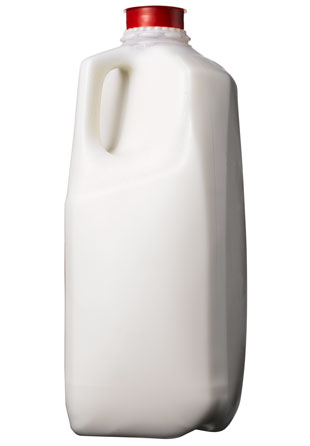 Necessities and Luxuries
Key Definition: When I.E.D. < 1, the good is called income inelastic or a necessity
Examples include food, fuel, clothing, utilities, and medical services.
Key Definition: When I.E.D. > 1, the good is called income elastic or a luxury 
Examples include sports cars, furs, and expensive foods.
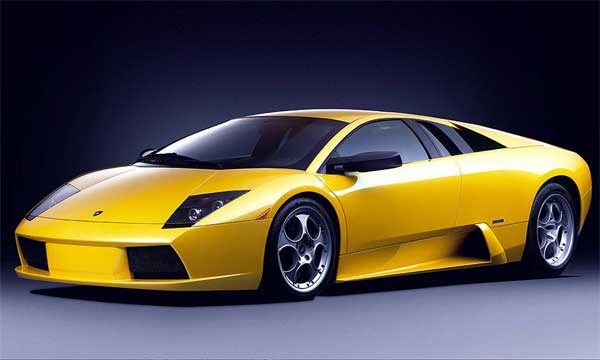 High Income Elasticity Implies High Price Elasticity
The effect of a change in the price of a good on its quantity demanded is the sum of:
The substitution effect, and
The income effect
See the chapter on Demand and Supply
The higher the I.E.D., the bigger the income effect. Therefore,
Key Idea: The higher the I.E.D., the higher the P.E.D..
Clothes
Coke
Movies
Pepsi
Low I.E.D. implies low P.E.D.
2. Consumers feel richer…
Suppose the income elasticity of demand for Coke is positive, but low
3. Consumption of Coke increases, but only a little, because Coke’s I.E.D. is low
1. When the price of Coke decreases…
4. So, a decrease in the price of Coke leads to a small increase in the consumption of Coke, meaning that Coke’s P.E.D. is low
Books
Clothes
Coke
Movies
Pepsi
High I.E.D. implies high P.E.D.
2. Consumers feel richer…
3. Consumption of Coke increases by a big amount, because Coke’s I.E.D. is high
Suppose the income elasticity of demand for Coke is positive and high
1. When the price of Coke decreases…
4. So, a decrease in the price of Coke leads to a big increase in the consumption of Coke, meaning that Coke’s P.E.D. is high
Books
Computing percentages
Price Elasticity of Demand: Calculation
But how do we calculate the PED in this case?
Now, we’ll need to calculate the percent increases from the data
And then plug them into the PED formula
Price Elasticity of Demand: Calculation
Price Elasticity of Demand: Calculation
Price Elasticity of Demand: Calculation
Price Elasticity of Demand: Midpoint Formula
The formula used here is called the midpoint formula
Note that you’ll get the same result if you switched the row names
Try it!
Price Elasticity of Demand: Example
Price
$5
Calculate the PED using the two points highlighted on this demand curve
Step 1: Turn the prices and quantities for the two highlighted points into a demand schedule
Step 2: Then calculate PED as in the previous example
4
Demand
Quantity
0
50
100
Price Elasticity of Demand: Example
Price
A
$5
B
4
Demand
Quantity
0
50
100
Recap: Price Elasticity of Demand: The Negative Sign
Recall that the Law of Demand says that price and quantity demanded move in opposite directions (provided all the other factors that affect buyers’ decisions are unchanged)
Therefore, the percent increase in price and the percent increase in quantity demanded will always be of opposite signs
Therefore, the PED will always be negative
For this reason, it is quite common to ignore the sign
And, for the rest of this course, I will ignore the negative sign of the PED
P.E.D. and the shape of the demand curve
Elastic, Unit-Elastic and Inelastic Demand
Demand can be
Inelastic
Unit-elastic
Elastic
… depending on the magnitude of the P.E.D.
Inelastic Demand: P.E.D. < 1
Suppose:
Price increases by 10%
Quantity demanded decreases by 5%. 
% change in quantity is smaller than the % change in price
Here P.E.D. = -(-5/10) = 0.5 < 1
Recall that I am ignoring the negative sign of the P.E.D.
In this case, we say demand is inelastic
Unit-Elastic Demand: P.E.D. = 1
Suppose:
Price increases by 10%
Quantity demanded decreases by 10%. 
% change in quantity is equal to the % change in price
Here P.E.D. = -(-10/10) = 1
Recall that I am ignoring the negative sign of the P.E.D.
In this case, we say demand is unit-inelastic
Elastic Demand: P.E.D. > 1
Suppose:
Price increases by 10%
Quantity demanded decreases by 30%. 
% change in quantity is greater than the % change in price
Here P.E.D. = -(-30/10) = 3 > 1
Recall that I am ignoring the negative sign of the P.E.D.
In this case, we say demand is elastic
Perfectly Inelastic and Perfectly Elastic Demand
Key Definition: Perfectly Inelastic Demand 
Quantity demanded does not respond at all to price changes. 
P.E.D. = 0.
Key Definition: Perfectly Elastic Demand
Quantity demanded changes infinitely with any change in price. 
P.E.D. = infinity.
The Variety of Demand Curves
Because P.E.D. measures how strongly quantity demanded responds to the price, it is closely related to the slope of the demand curve.
Key Idea: The higher the price elasticity of demand, the flatter the demand curve.
Demand
$5
4
1. An
increase
in price . . .
100
2. . . . leaves the quantity demanded unchanged.
Figure 1 The Price Elasticity of Demand
(a) Perfectly Inelastic Demand: Elasticity Equals 0
Price
Quantity
0
$5
4
1. A 22%
Demand
increase
in price . . .
90
100
2. . . . leads to an 11% decrease in quantity demanded.
Figure 1 The Price Elasticity of Demand
(b) Inelastic Demand: Elasticity Is Less Than 1
Price
Quantity
0
$5
4
Demand
1. A 22%
increase
in price . . .
80
100
2. . . . leads to a 22% decrease in quantity demanded.
Figure 1 The Price Elasticity of Demand
(c) Unit Elastic Demand: Elasticity Equals 1
Price
Quantity
0
Copyright©2003  Southwestern/Thomson Learning
$5
4
Demand
1. A 22%
increase
in price . . .
50
100
2. . . . leads to a 67% decrease in quantity demanded.
Figure 1 The Price Elasticity of Demand
(d) Elastic Demand: Elasticity Is Greater Than 1
Price
Quantity
0
1. At any price
above $4, quantity
demanded is zero.
$4
Demand
2. At exactly $4,
consumers will
buy any quantity.
3. At a price below $4,
quantity demanded is infinite.
Figure 1 The Price Elasticity of Demand
(e) Perfectly Elastic Demand: Elasticity Equals Infinity
Price
Quantity
0
P.E.D. affects the link between price and sales revenue
Total Revenue and the Price Elasticity of Demand
$4
P × Q = $400
P
(revenue)
Demand
100
Q
Total Revenue, Graphically
Key Idea: For any given point on the demand curve, total revenue is the area of the rectangle that has corners at the given point and at the zero point (or, origin) of the graph.
Price
Quantity
0
Elasticity and Total Revenue: Inelastic Demand
Suppose demand is inelastic
Specifically, suppose
Price increases by 10%, and
Quantity demanded decreases by 4%.
TR = P × Q
+6%
- 4%
+10%
Key Idea: When demand is inelastic, price and total revenue move in the same direction.
Elasticity and Total Revenue: Elastic Demand
Suppose demand is elastic
Specifically, suppose
Price increases by 10%, and
Quantity demanded decreases by 25%.
TR = P × Q
- 15%
- 25%
+10%
Key Idea: When demand is elastic, price and total revenue move in opposite directions.
Elasticity and Total Revenue: Unit-elastic Demand
Suppose demand is unit-elastic
Specifically, suppose
Price increases by 10%, and
Quantity demanded decreases by 10%.
TR = P × Q
No Change
- 10%
+10%
Key Idea: When demand is unit-elastic, price has no effect on total revenue.
Elasticity of a Linear Demand Curve
Note that demand can change from elastic to unit-elastic to inelastic as the price changes
That is, in addition to the other factors discussed before, P.E.D. also depends on the price
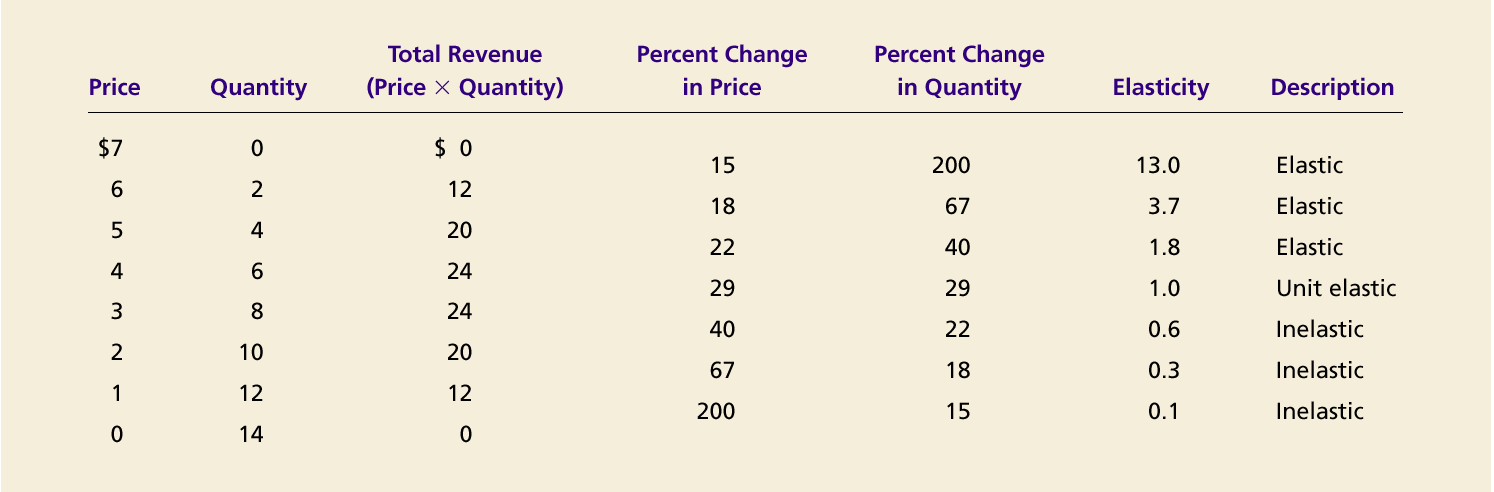 Other important elasticities
Cross Price Elasticity of Demand
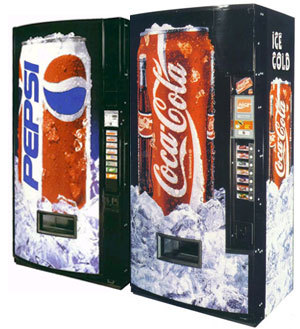 Substitutes: C.P.E.D. > 0
Key Definition: When the C.P.E.D. for one good with respect to another is positive, the two goods are called substitutes.
In the last slide’s example, the C.P.E.D. for Coke with respect to Pepsi was +10, which is positive. 
This confirms our common-sense intuition that Coke and Pepsi are substitutes.
Complements: C.P.E.D. < 0
Key Definition: When the C.P.E.D. for one good with respect to another is negative, the two goods are called complements.
Suppose:
the price of gasoline increases 50%
the sale of cars decreases 10%
The C.P.E.D. is -10/+50 = -0.2, which is negative.
This is what one would expect, given our common-sense notion that gas and cars are complements.
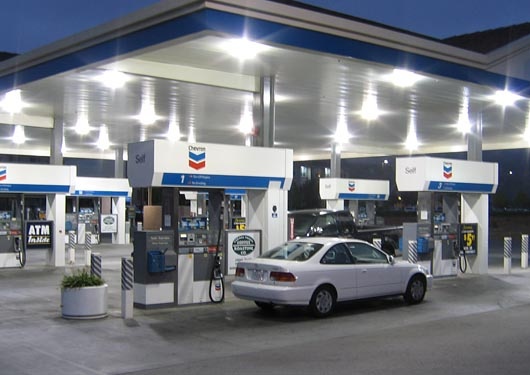 THE ELASTICITY OF SUPPLY
Key Definition: Price elasticity of supply is a measure of how strongly the quantity supplied of a good responds to a change in the price of that good.
Elasticity: examples
Key Definition: The price elasticity of supplyis the percent increase in the quantity supplied of a commoditywhen there is a one percent increase in the price of the commodity
and all other factors that affect quantity supplied are unchanged
Supply
$5
4
1. An
increase
in price . . .
2. . . . leaves the quantity supplied unchanged.
The Price Elasticity of Supply
(a) Perfectly Inelastic Supply: Elasticity Equals 0
Price
100
Quantity
0
Supply
$5
4
1. A 22%
increase
in price . . .
100
110
2. . . . leads to a 10% increase in quantity supplied.
The Price Elasticity of Supply
(b) Inelastic Supply: Elasticity Is Less Than 1
Price
Quantity
0
Supply
$5
4
1. A 22%
increase
in price . . .
100
125
2.  . . . leads to a 22% increase in quantity supplied.
The Price Elasticity of Supply
(c) Unit Elastic Supply: Elasticity Equals 1
Price
Quantity
0
Supply
$5
4
1. A 22%
increase
in price . . .
100
200
2. . . . leads to a 67% increase in quantity supplied.
The Price Elasticity of Supply
(d) Elastic Supply: Elasticity Is Greater Than 1
Price
Quantity
0
1. At any price
above $4, quantity
supplied is infinite.
$4
Supply
2. At exactly $4,
producers will
supply any quantity.
3. At a price below $4,
quantity supplied is zero.
The Price Elasticity of Supply
(e) Perfectly Elastic Supply: Elasticity Equals Infinity
Price
Quantity
0
Determinants of Elasticity of Supply
Key Question: What makes the price elasticity of supply high in some cases and low in others?
Key Idea: The price elasticity of supply is high
if the technology enables sellers to change production easily.
Beach-front land has inelastic supply.
Books, cars, or manufactured goods have elastic supply.
if suppliers have time to respond to a price change
So, supply is more elastic in the long run.
Applications
THREE APPLICATIONS OF SUPPLY, DEMAND, AND ELASTICITY
Can good news for farming be bad news for farmers?
What happens to wheat farmers and the market for wheat when university agronomists discover a new wheat hybrid that is more productive than existing varieties?
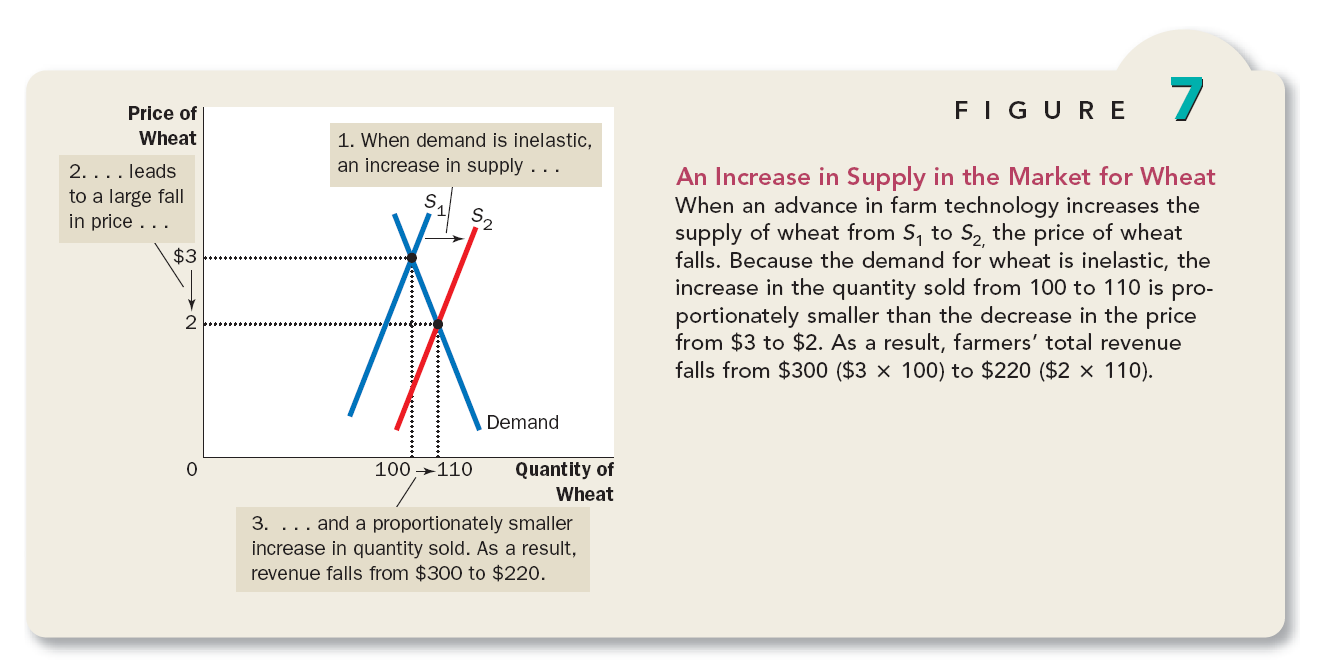 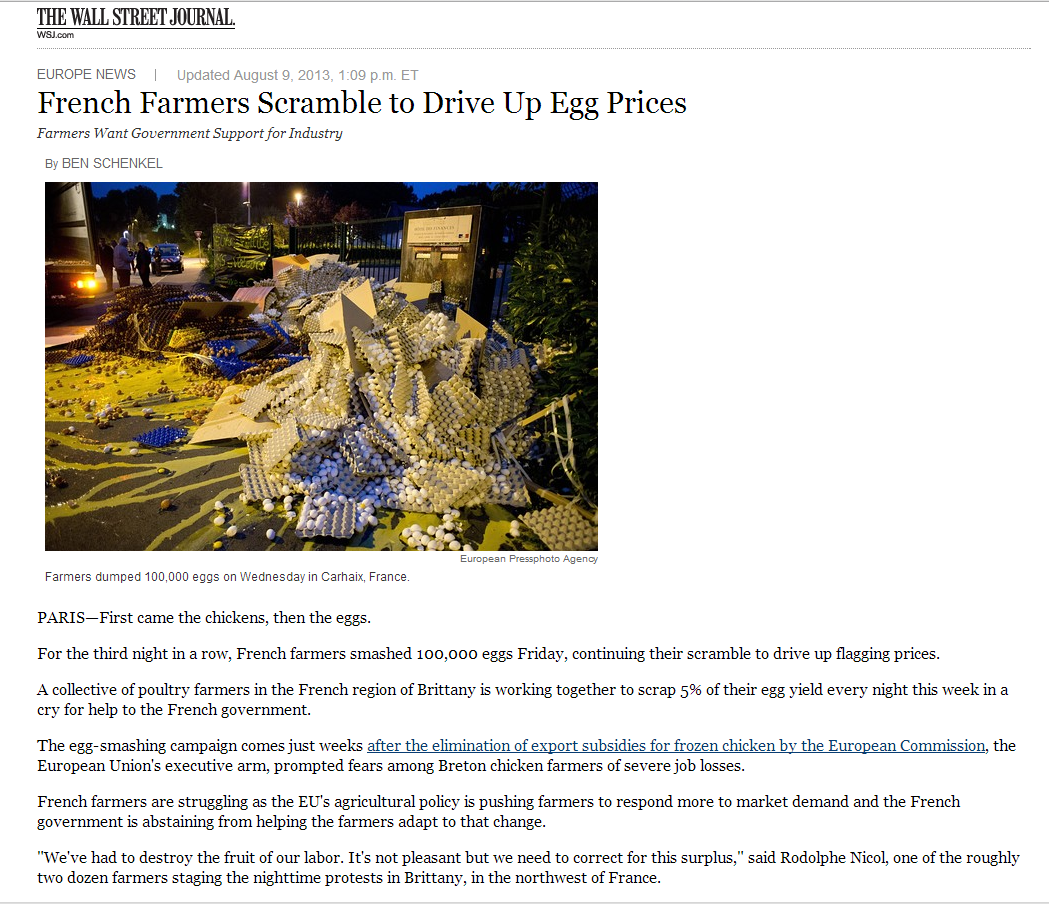 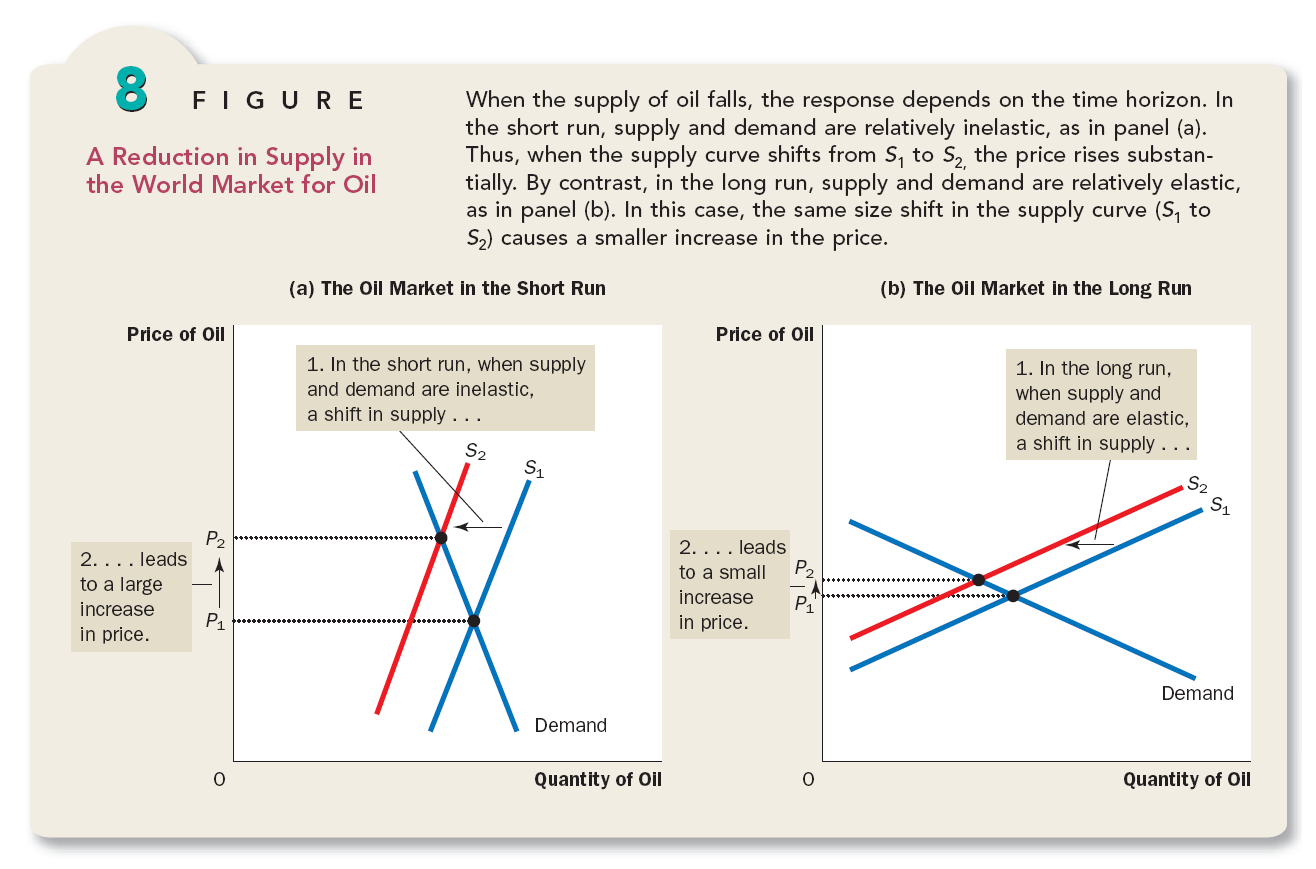 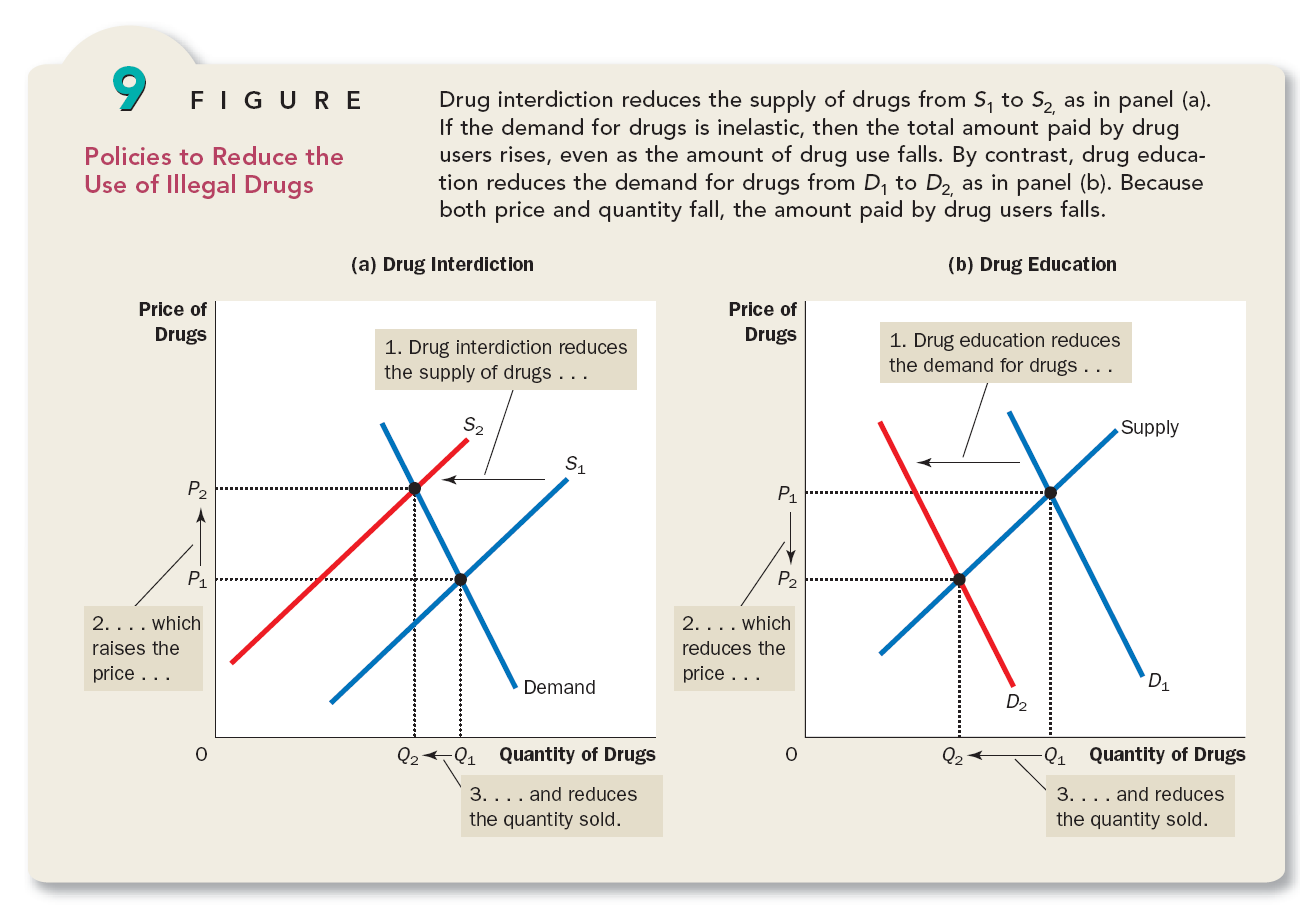 Screen shot from nytimes.com
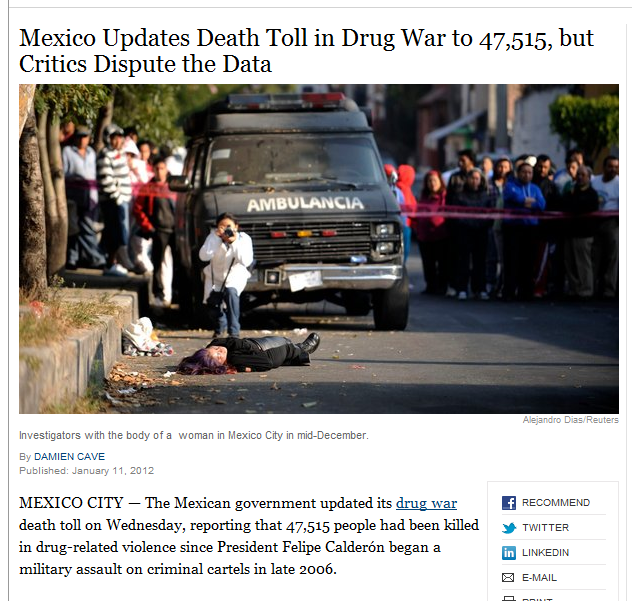 Housing in the Bay Area
Video
https://youtu.be/0Flsg_mzG-M
https://youtu.be/AcVaTIW-DGQ
Any Questions?
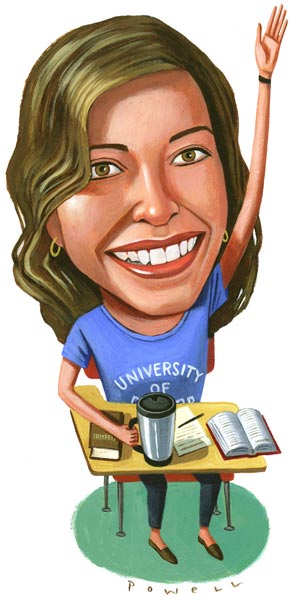